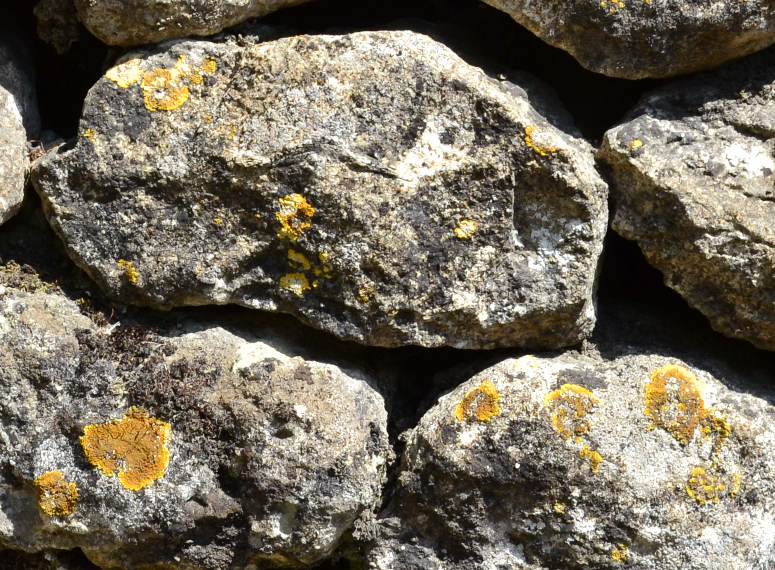 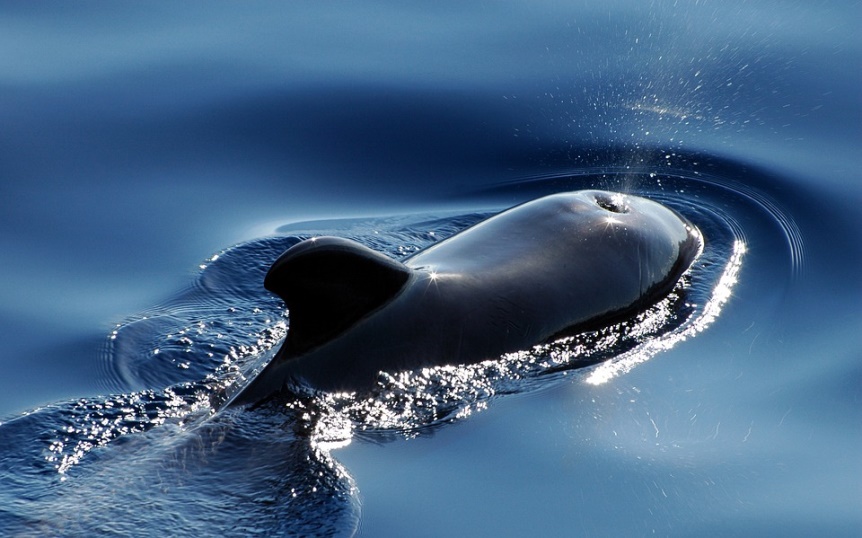 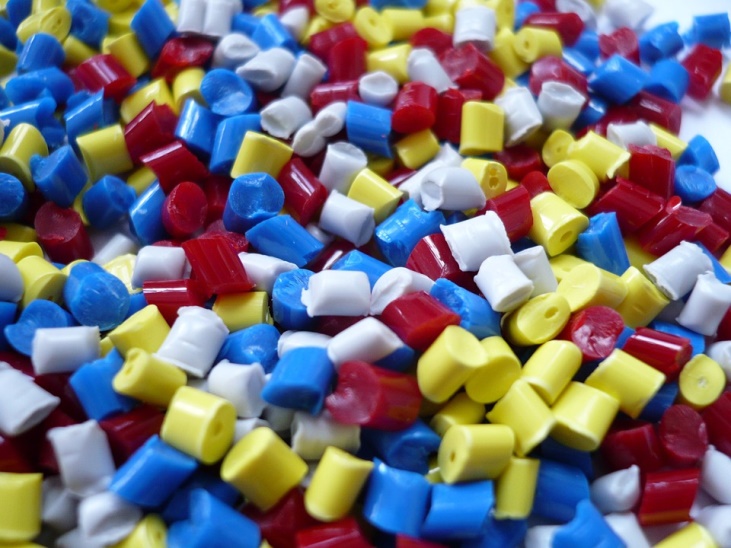 A1 – plastbiter
A2 – steiner
A3 – hval
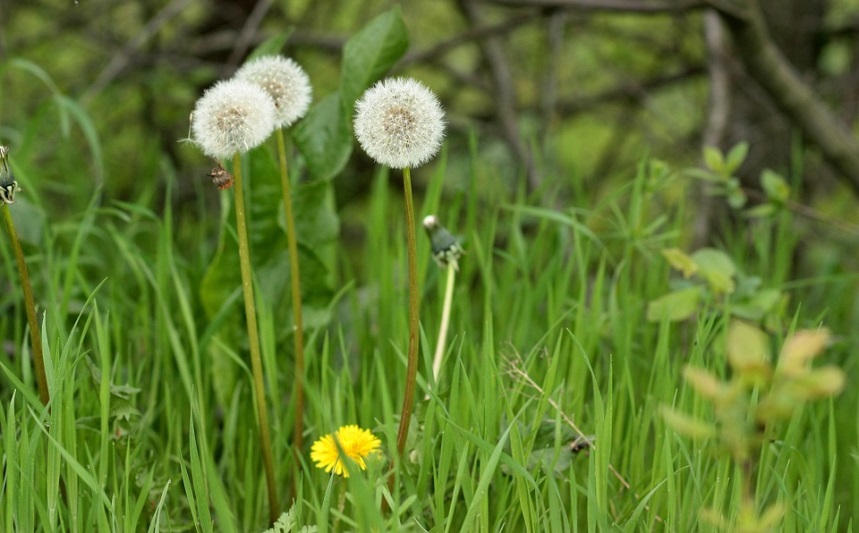 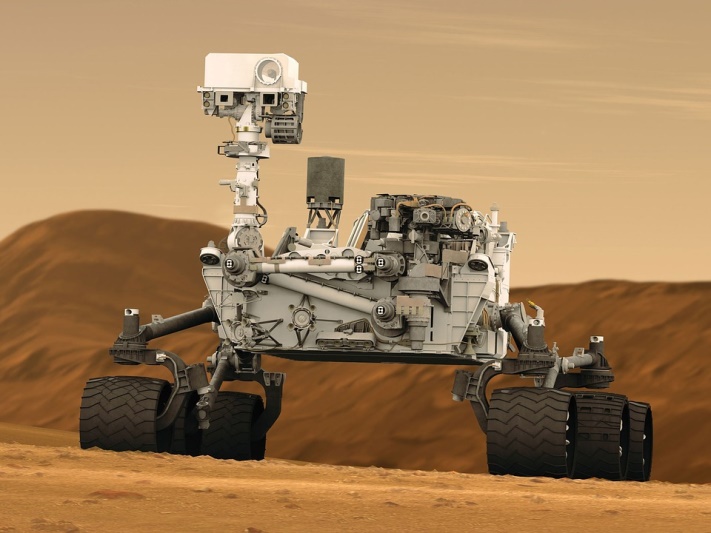 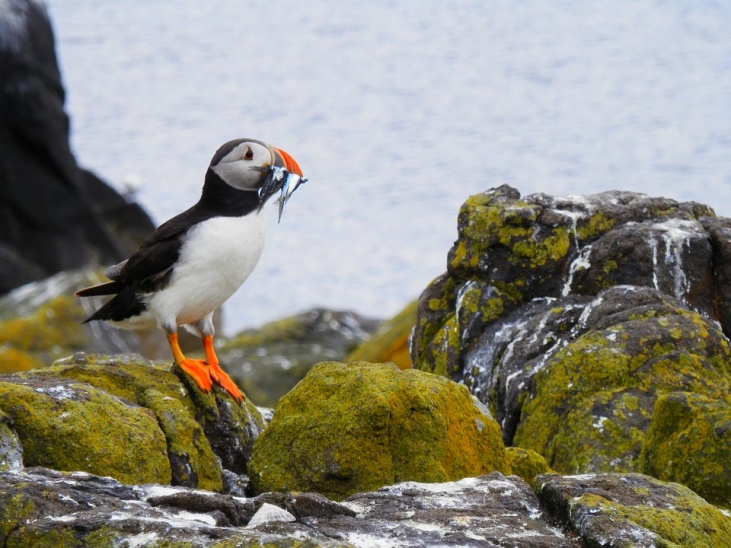 A4 – fugl
A5 – løvetann
A6 – robot på mars
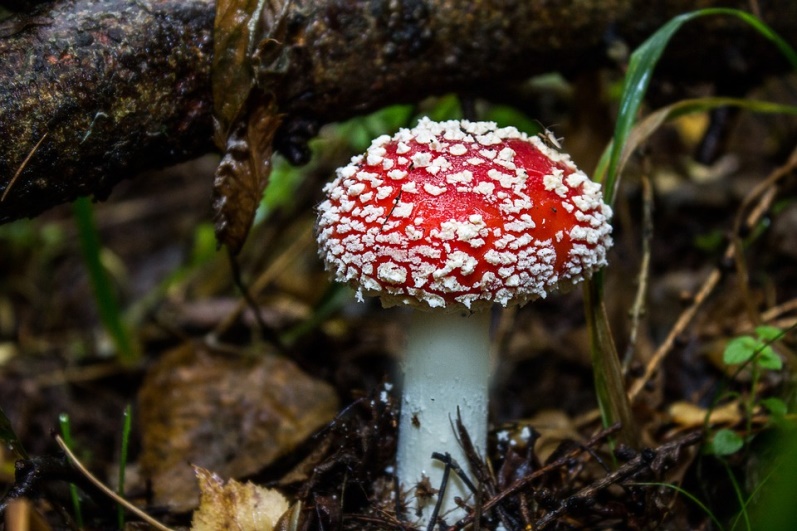 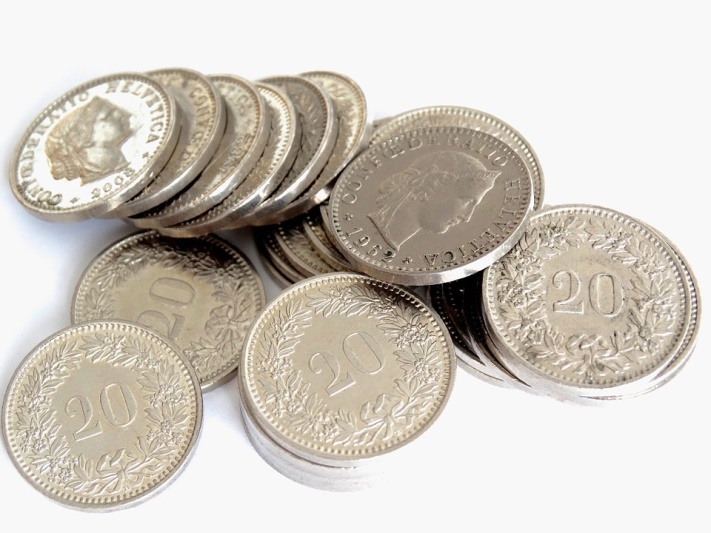 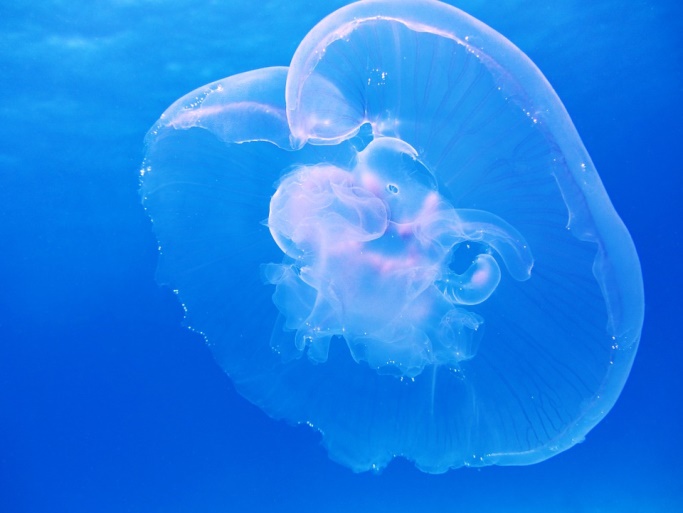 1
A7 – fluesopp
A8 – penger
A9 – glassmanet